Catalytic Property of Cobalt(II) Ions
To demonstrate the catalytic property of cobalt(II) ions
To demonstrate the formation of coloured ions of transition metal
To demonstrate that transition metals can exist in more than one oxidation state
Background
When mixing a potassium sodium tartrate solution and hydrogen peroxide solution at room temperature, however, it was found that this reaction proceeds very slowly.


However, when a few drops of aqueous cobalt(II) chloride solution is added into the warmed reaction mixture, gas bubbles form vigorously.
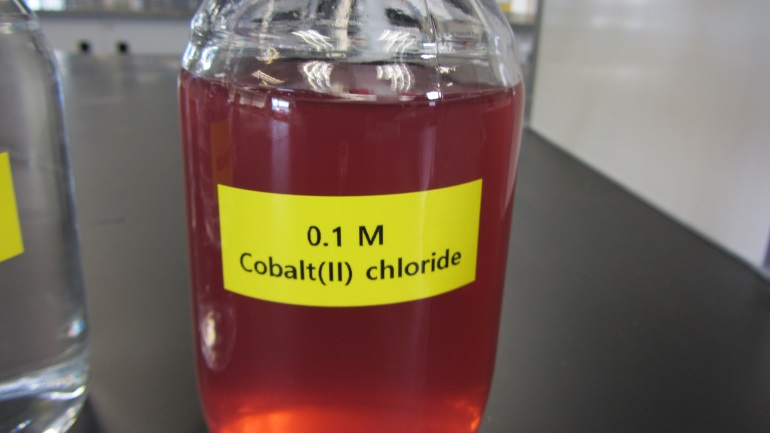 Chemicals
6% hydrogen peroxide solution 		
0.25 M potassium sodium tartrate solution 	
0.1 M cobalt(II) chloride solution
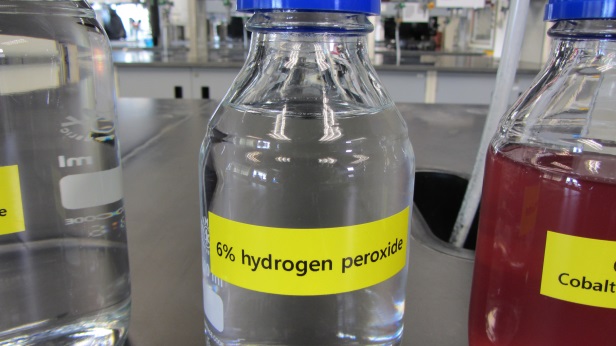 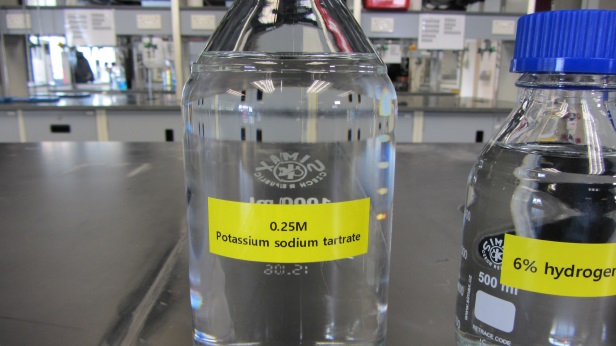 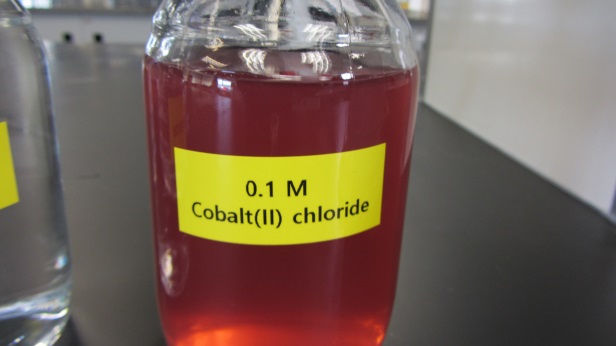 Key Procedure
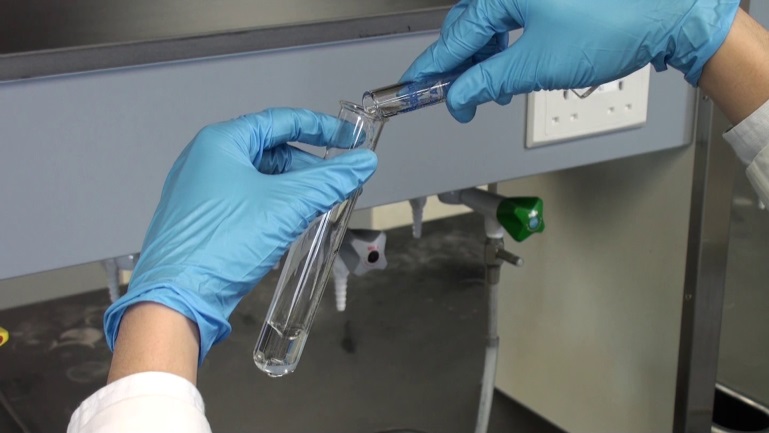 Pour 10 cm3 of 0.25 M potassium sodium tartrate solution and 3 cm3 of 6% hydrogen peroxide solution into a boiling tube.



Insert a thermometer into the solution and measure the temperature of the solution.
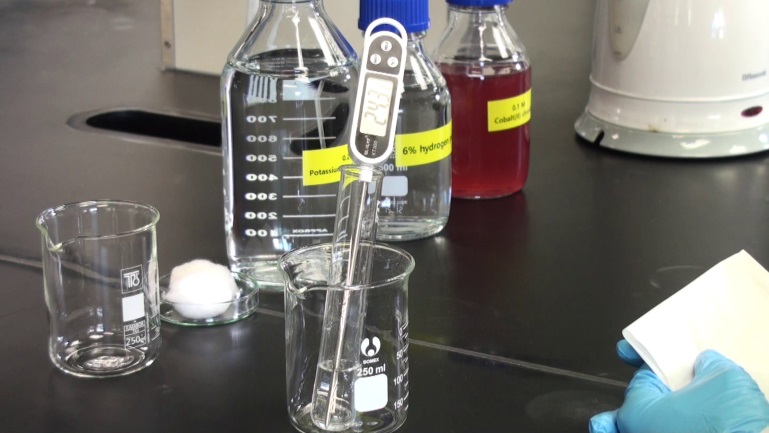 Key Procedure
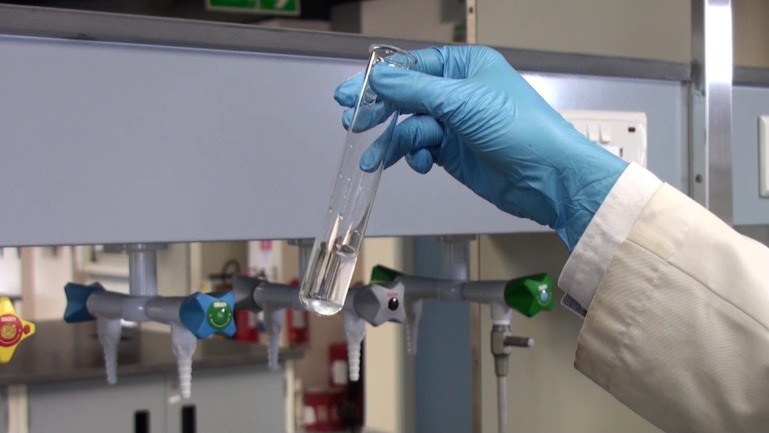 Gently swirl the boiling tube to mix the content thoroughly.





Fill a 250 cm3 beaker with just-boiled hot water to half full.(electric kettles are shared among few groups)
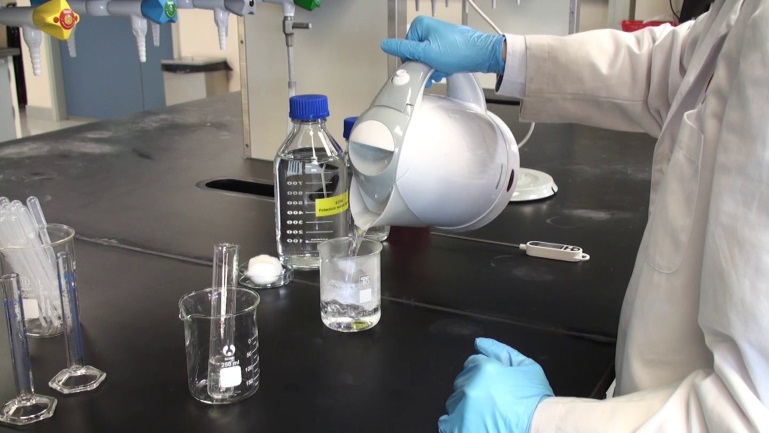 Key Procedure
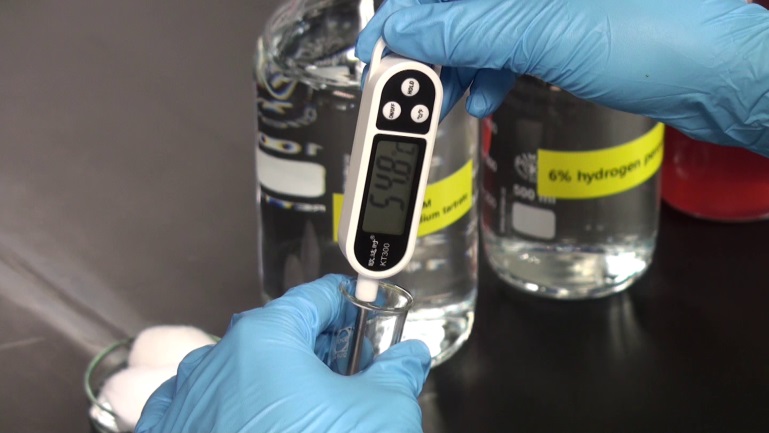 Place the boiling tube into the beaker to warm the content. Gently swirl the boiling tube until the temperature of the content reaches about 65oC.(Avoid heating the mixture above 70oC).



Remove the boiling tube from the hot water bath.  

Quickly add 1 cm3 of 0.1 M cobalt(II) chloride solution into the reaction mixture.
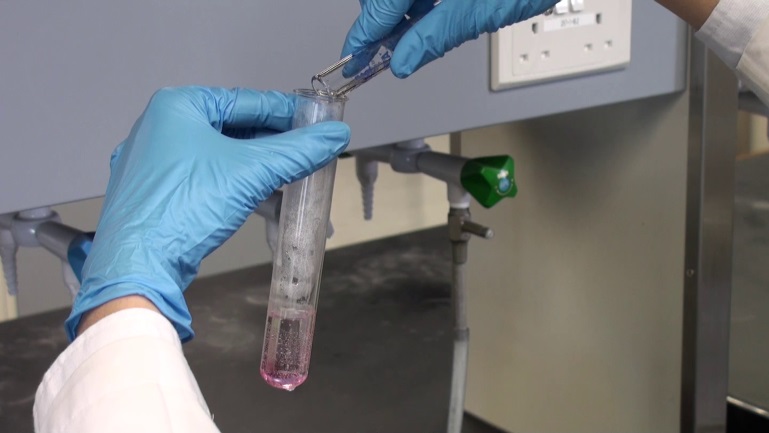 Key Procedure
Immediately place a cotton plug loosely to the mouth of the boiling tube.(The vigorous formation of gas bubbles may cause the content to spill out of the boiling tube.)

Record the observation.
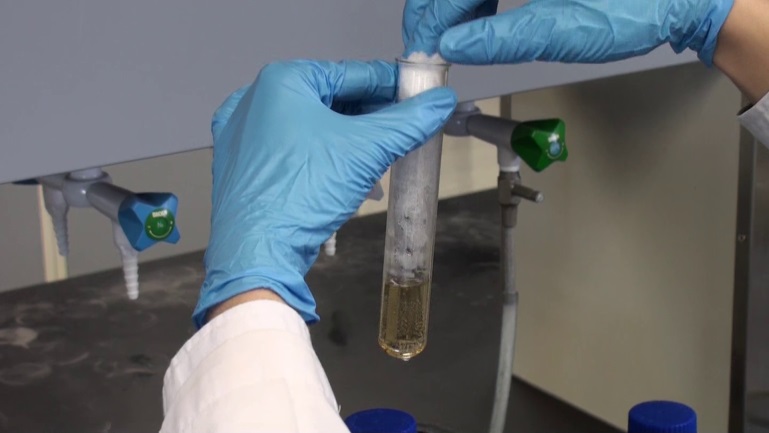 Results
Complete the table after the experiment:
The Determination of Food Dye in Packaged Soft Drinks
To construct a home-made LED colorimeter 
To prepare an absorbance-concentration calibration curve for a series of standard solutions of a food dye using LED colorimetry
To determine the amount of food dye present in a packaged soft drink sample by LED colorimetry
Background
Food dyes are often added into packaged food products to give the product a more appealing colour to attract customers. Colorimetry is a common technique to determine the concentration of a compound in a solution if it has absorbance in the UV-visible range. 

The concentration of the coloured species can be determined by light intensity measurement.
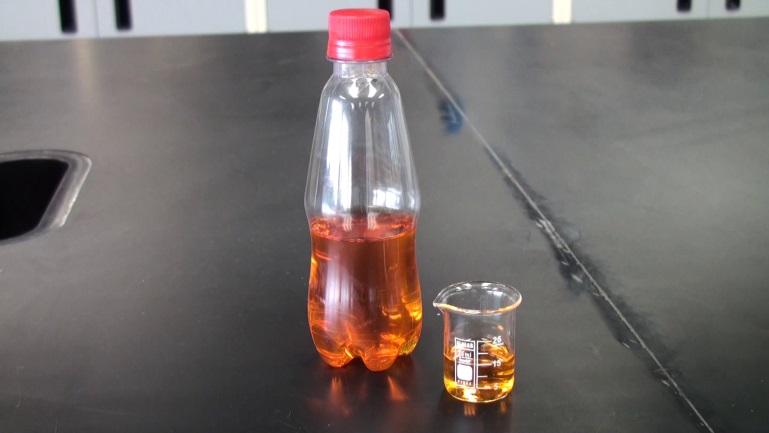 Home-made LED colorimeter
Apparatus for construction of LED colorimeter:
Green LED
Infra-red LED
3V button battery
Connecting wires
Digital voltmeter
Plastic stand (produced by 3D printing)
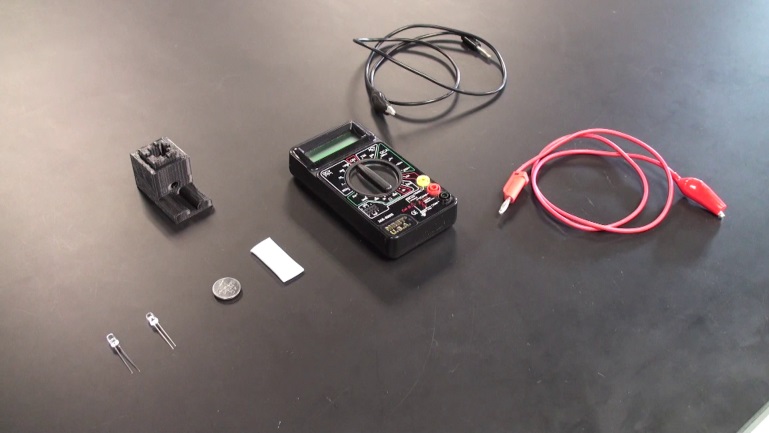 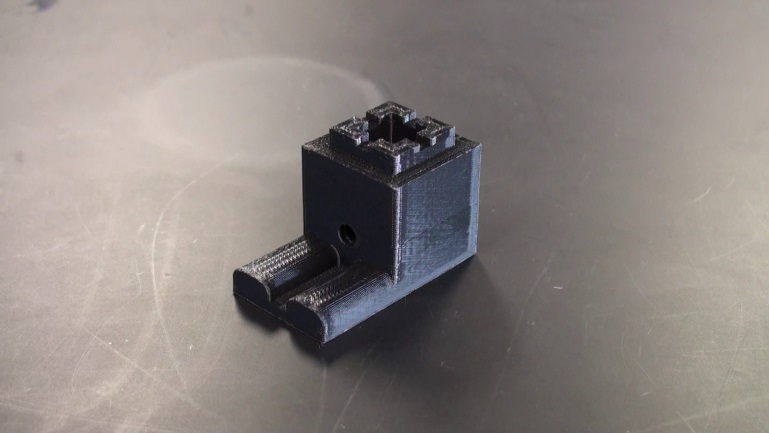 Part A: Construction of LED colorimeter
Insert a button battery between the leads of the green LED. Secure the battery with Blu-tack. 

Insert the Green LED into the openings of the plastic stand.



Connect the two leads of IR LED to voltmeter.
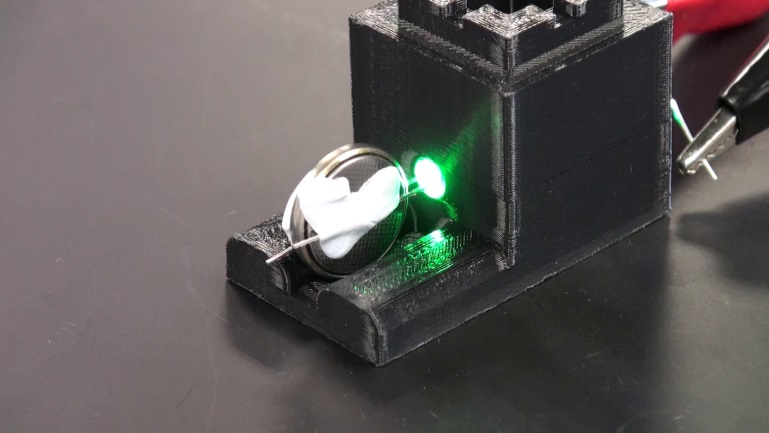 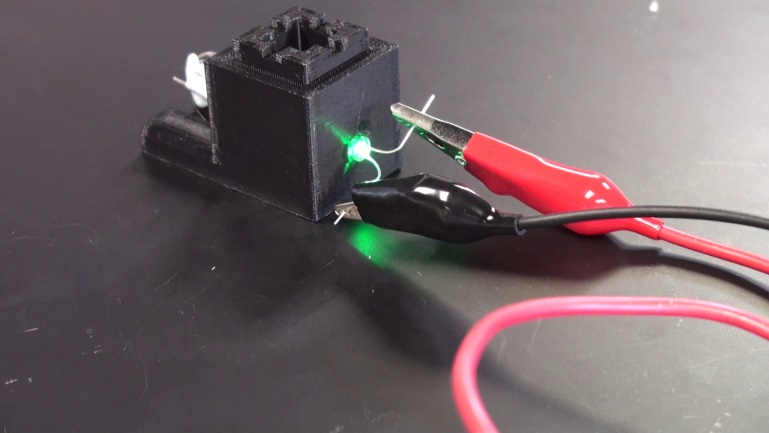 Part A: Construction of LED colorimeter
Part B: Preparation of Standard Solutions
Prepare four Sunset Yellow FCF standard solutions by pipetting 5.0, 10.0, 15.0 and 20.0 cm3 of the given Sunset Yellow FCF stock solution into four 25 cm3 volumetric flasks respectively.



Make up to the graduation using deionised water. Five standard solutions:(20 ppm, 40 ppm, 60 ppm, 80 ppm and 100 ppm)
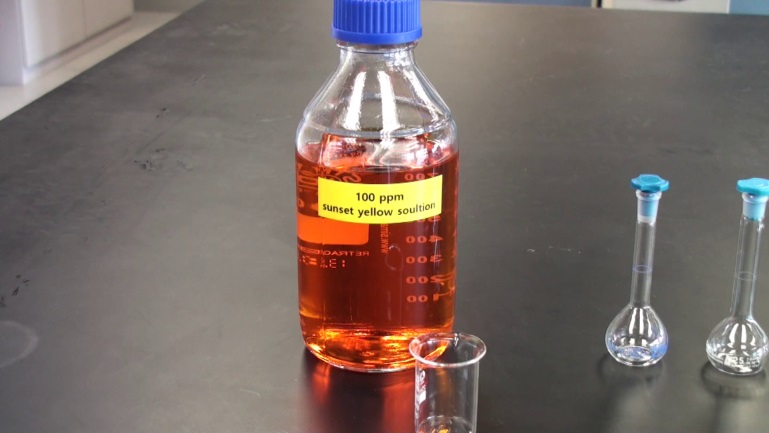 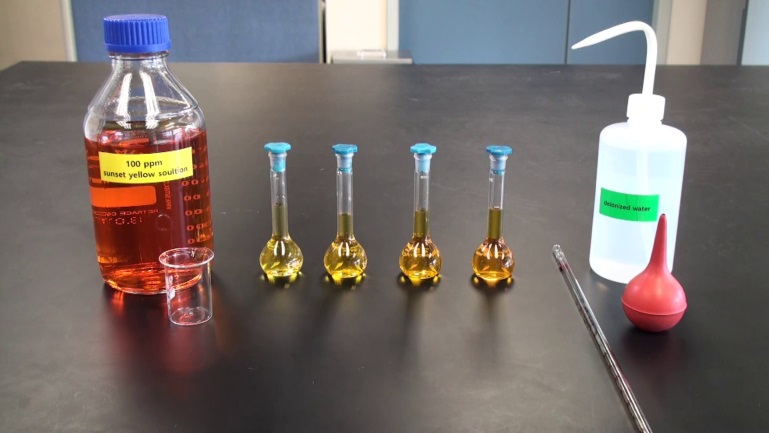 Part C: Measurements for Standard Solutions
Rinse a cuvette and fill it at least half-full with deionised water.  

Wipe the outside of the cuvette with a tissue to make sure that the cuvette surfaces are clean and dry.


Place the cuvette in the sample compartment of the colorimeter and record the multimeter reading for the LED detector.
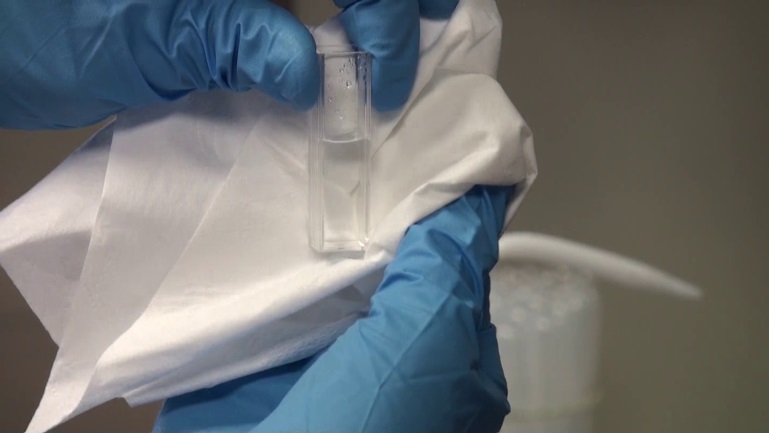 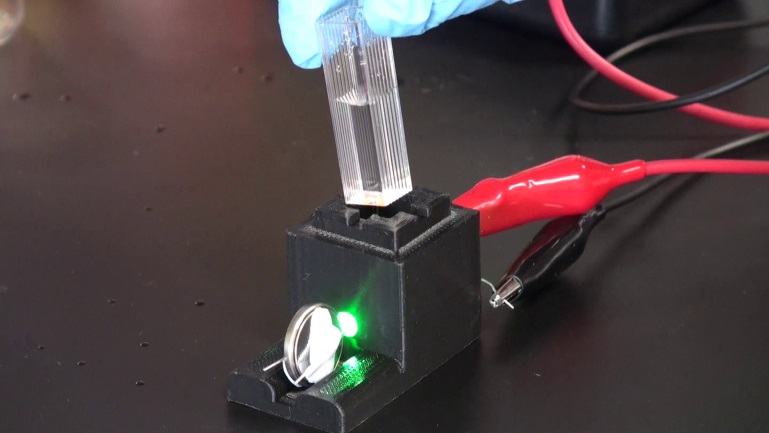 Part C: Measurements for Standard Solutions
Repeat the procedures for the five Sunset Yellow FCF standard solutions you obtained. 

Rinse the cuvette with the solution to be measured.
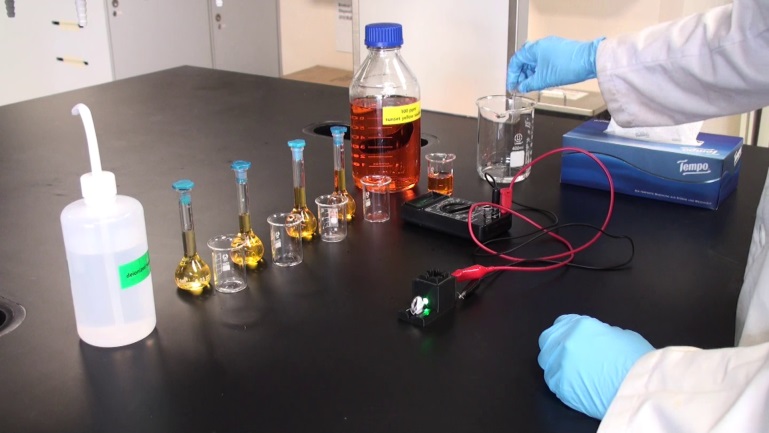 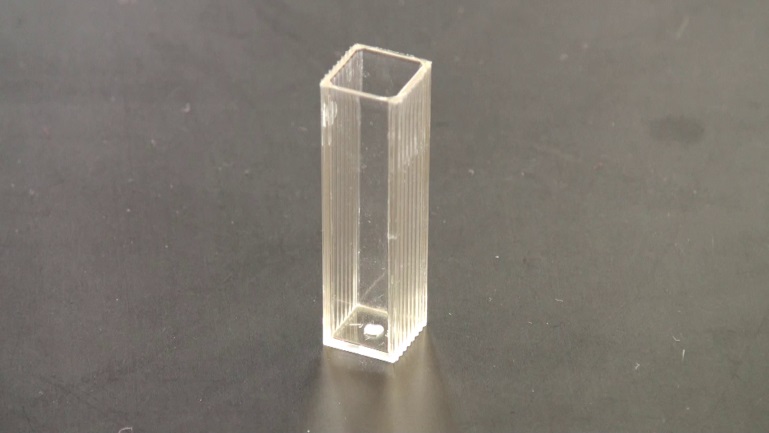 Part D: Measurements for Soft Drink Sample
Degas the packaged soft drink sample using an ultrasonic bath for 10 minutes.(The sample provided has been degased.)





Dilute the soft drink sample by pipetting 5.0 cm3 of the sample solution into 10 cm3 volumetric flask.
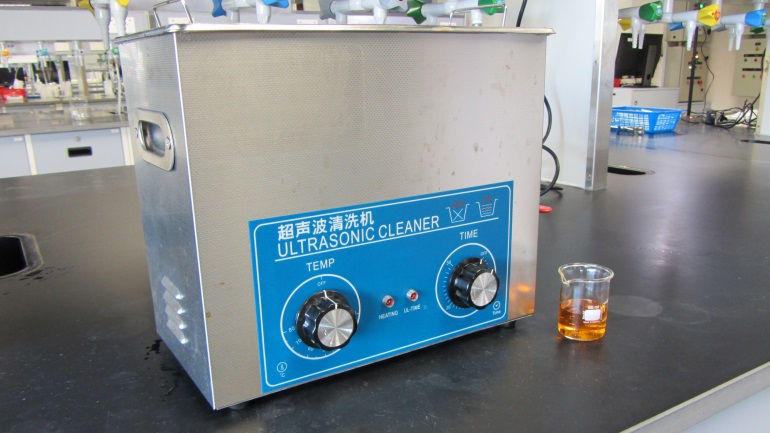 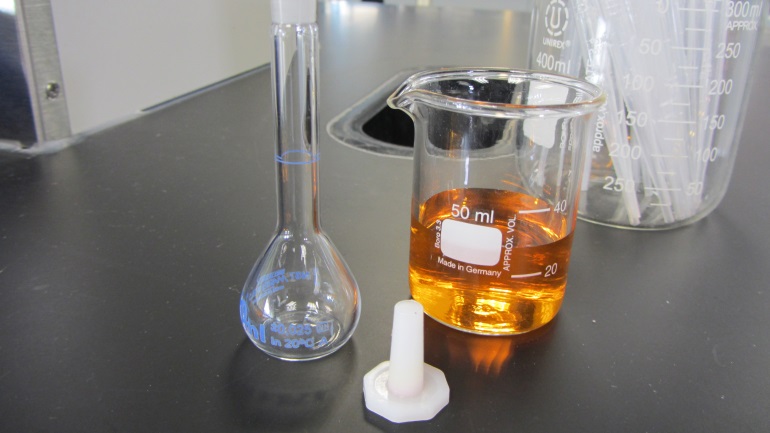 Part D: Measurements for Soft Drink Sample
Rinse a cuvette and fill it at least half-full with the diluted sample. 


Place the cuvette in the sample compartment of the colorimeter and record the voltmeter reading for the LED detector.
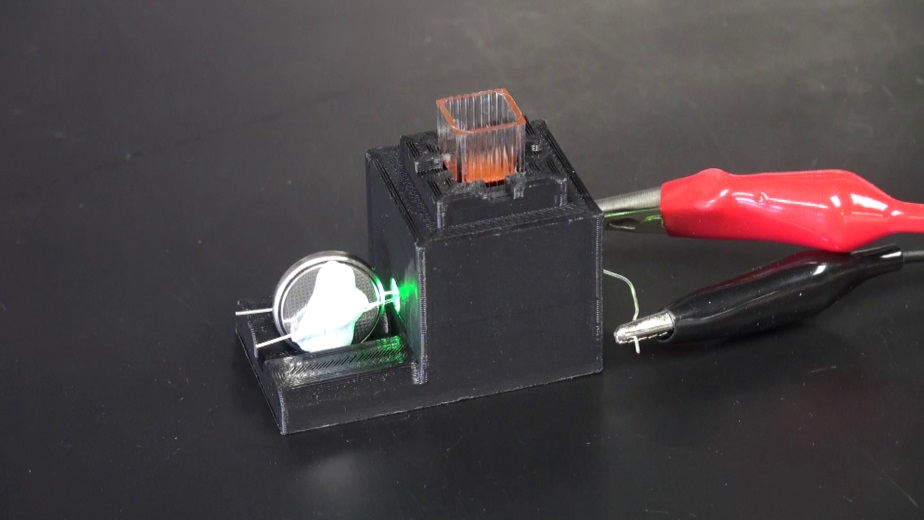 Results
Complete the following table:

A = log10(I0 / Is) = log10(V0 / Vs)
Results
Plot a calibration curve (A vs c) below.  Since A  c, a straight line is expected.







Determine the concentration of the food dye in the soft drink sample from the calibration curve.
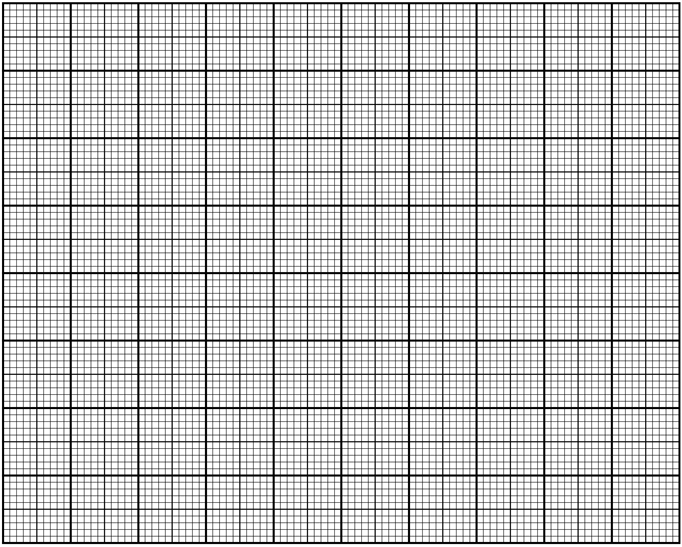 Reduction of Vanillin with Sodium Borohydride
To carry out the reduction of vanillin to vanillyl alcohol using sodium borohydride as the reducing agent
Background
Sodium borohydride is a mild reducing agent which is very useful for carrying out organic reduction reactions.  It is useful for reducing aldehydes and ketones into primary alcohols and secondary alcohols, respectively.

In this experiment, vanillin is reduced to vanillyl alcohol by sodium borohydride (NaBH4).   Vanillin is an aromatic compound found in a spice, vanilla.  Sodium borohydride reduces the aldehyde group in vanillin to primary alcohol.
Chemicals
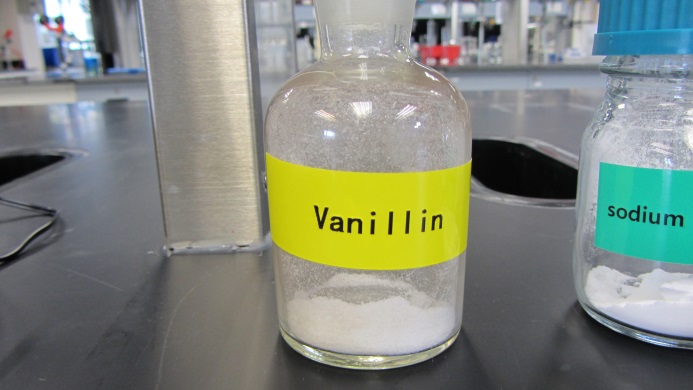 Vanillin		
Sodium borohydride 	
95% ethanol
1M sodium hydroxide
3M hydrochloric acid
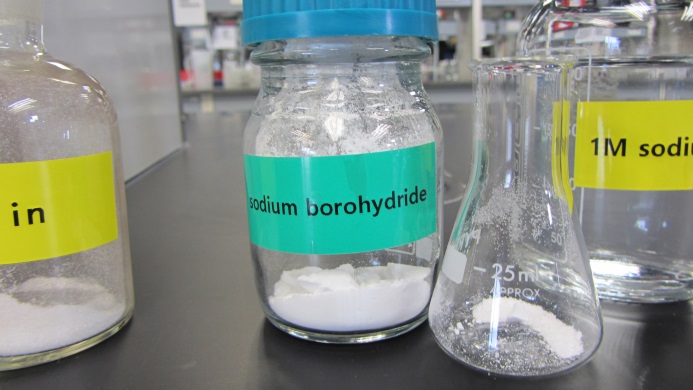 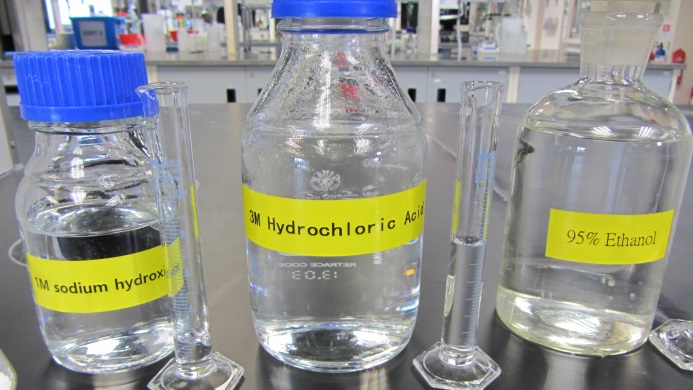 Key Procedure
Weigh accurately 1 g of vanillin solid in a 25 cm3 conical flask.



Add 2 cm3 of 95 % ethanol and a magnetic stir bar into the flask. 

Stir the mixture with an electric stir plate at room temperature.
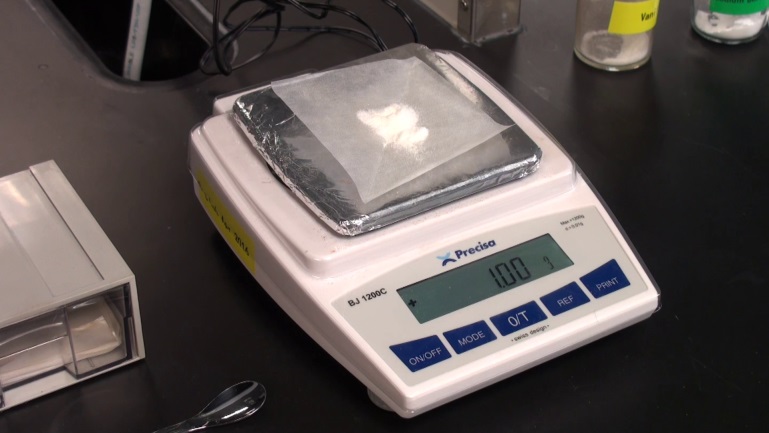 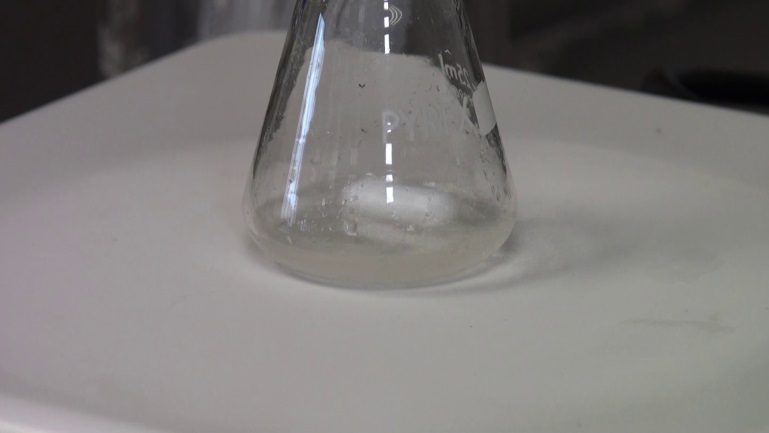 Key Procedure
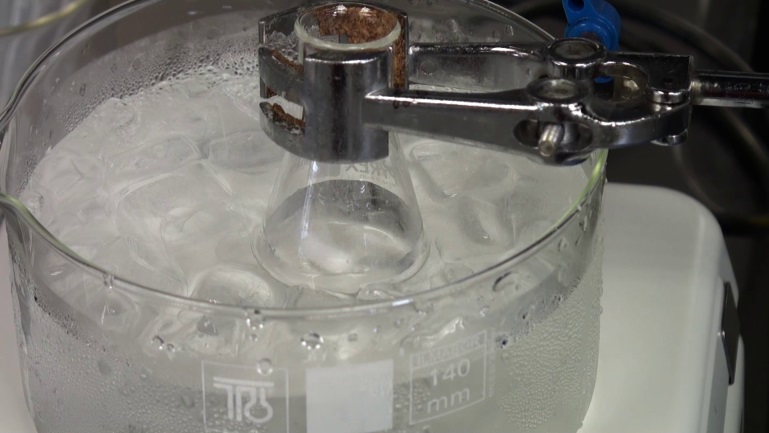 Cool the mixture in an ice-water bath.





Prepare NaBH4 solution by dissolving 0.25g of NaBH4 solid with 1M NaOH. 

Slowly add the solution dropwise to the mixture with dropper.
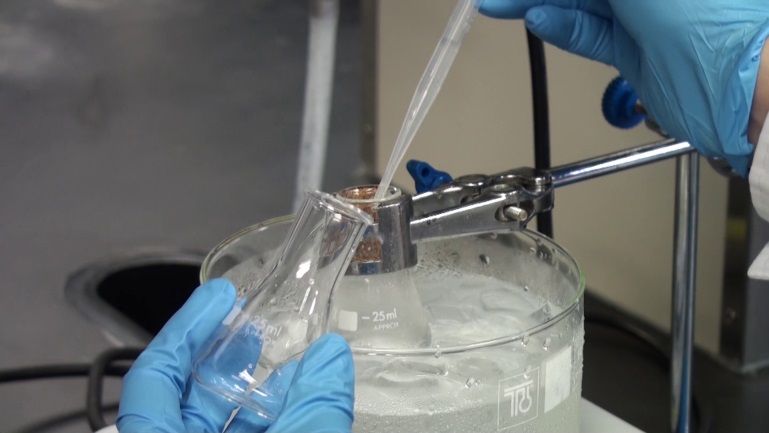 Key Procedure
Remove the flask from the ice-water bath and allow the reaction mixture to be stirred at room temperature for 10 minutes.
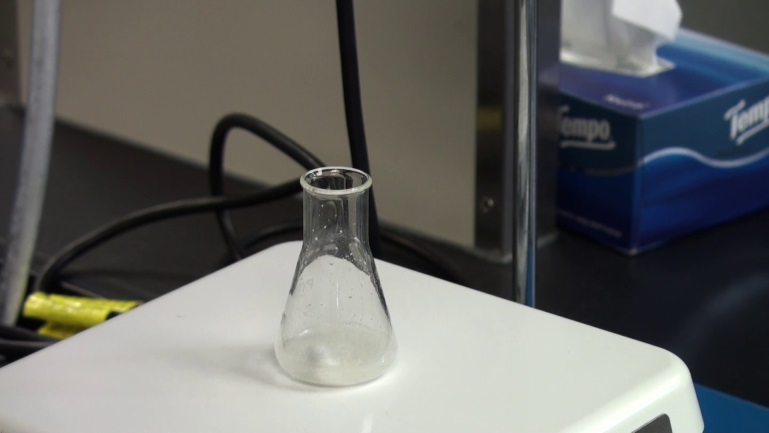 Key Procedure
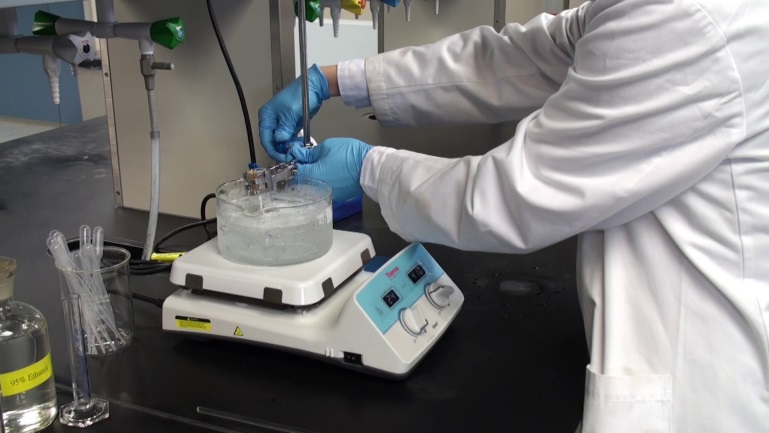 Cool the reaction mixture again with an ice-water bath. 



Add 3M HCl(aq) dropwise to the reaction mixture.


Continue the addition until no more gas evolves from the mixture or until the reaction mixture is acidic. (The acidity can be checked by pH paper.)
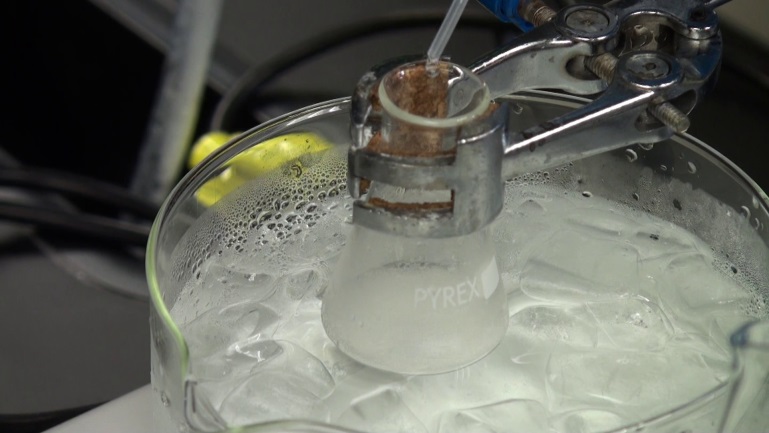 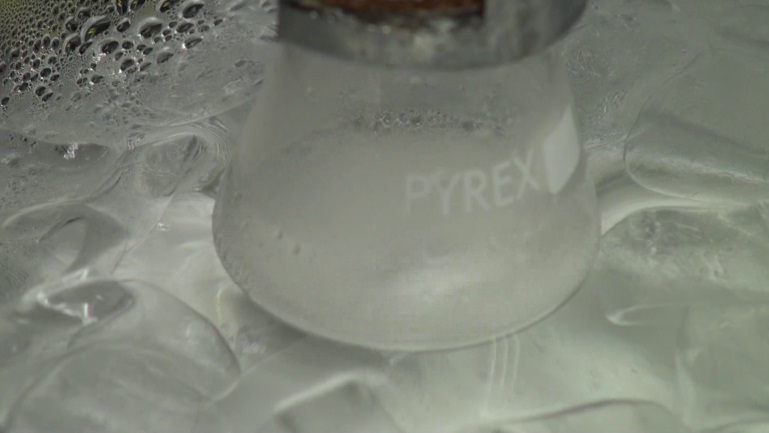 Key Procedure
Cool the mixture with continuous stirring to allow the product to precipitate from the reaction mixture.

Conduct suction filtration.

Wash the product twice with small amount of ice-cold water.
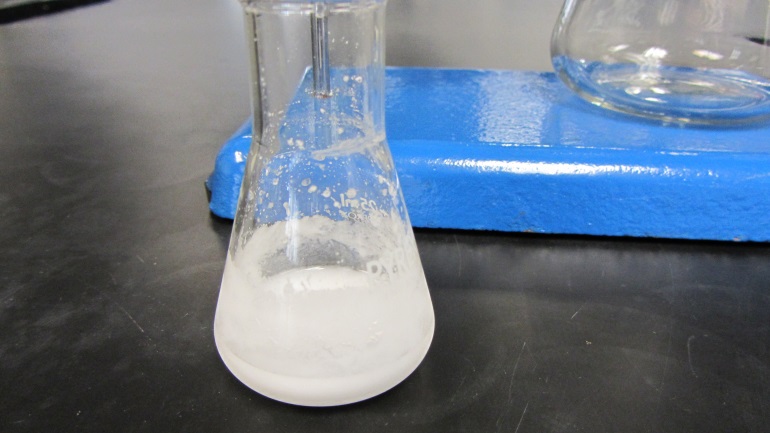 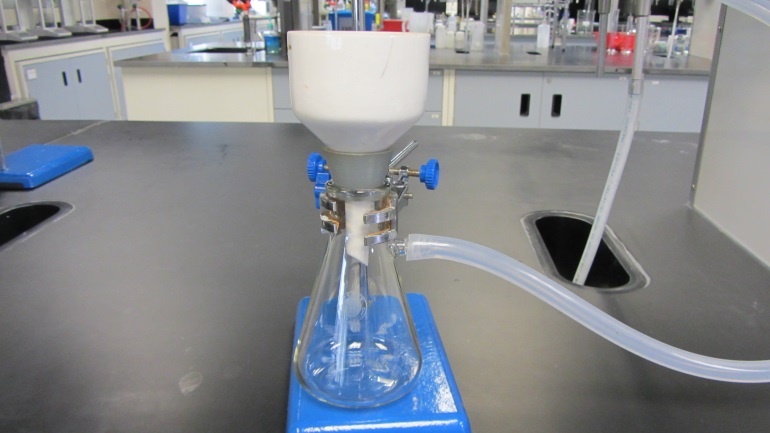 Key Procedure
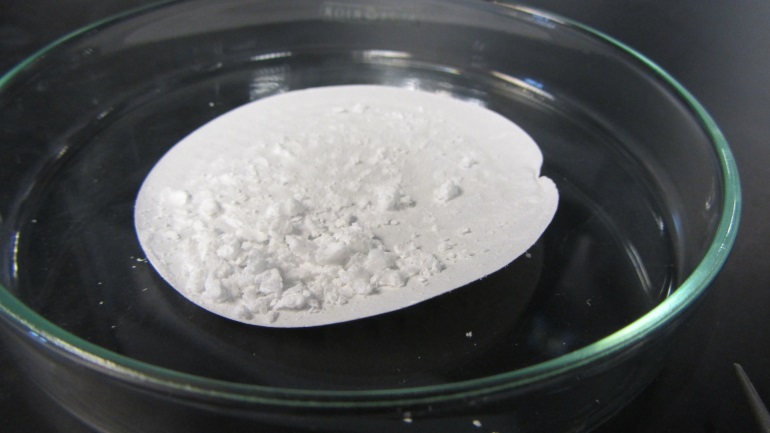 Prepare the TLC sample by dissolving a small amount of the product in 1 cm3 of propanone in a small test tube.(The authentic solutions of vanillin and vanillyl alcohol were prepared.)



Prepare the TLC chamber by adding an appropriate amount of TLC solvent into the chamber to about 3-4 mm deep. (hexane / ethyl ethanoate 3:2)
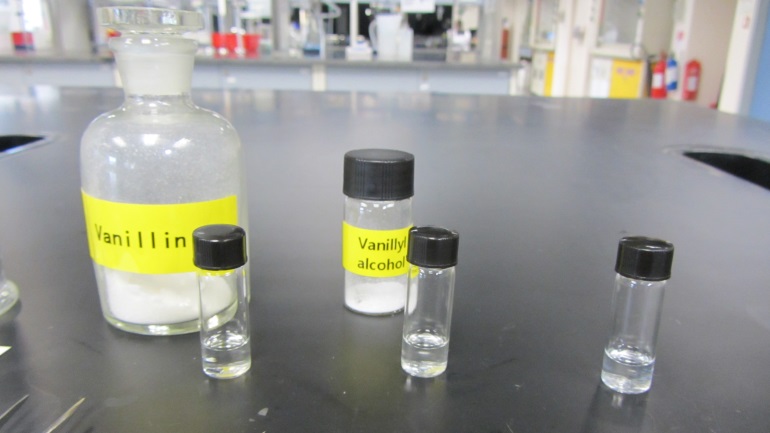 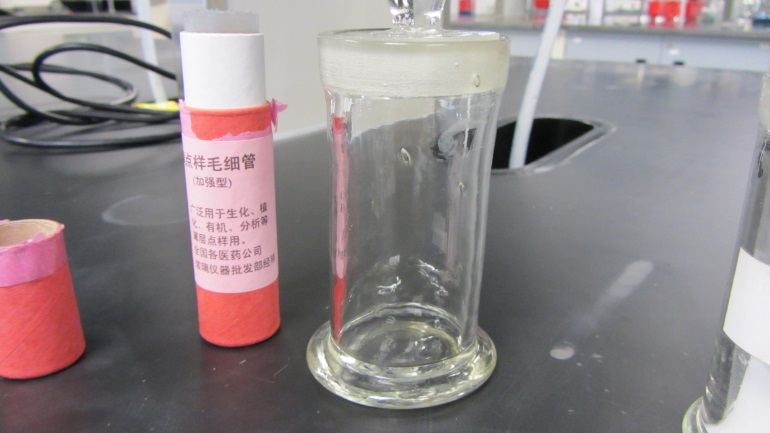 Key Procedure
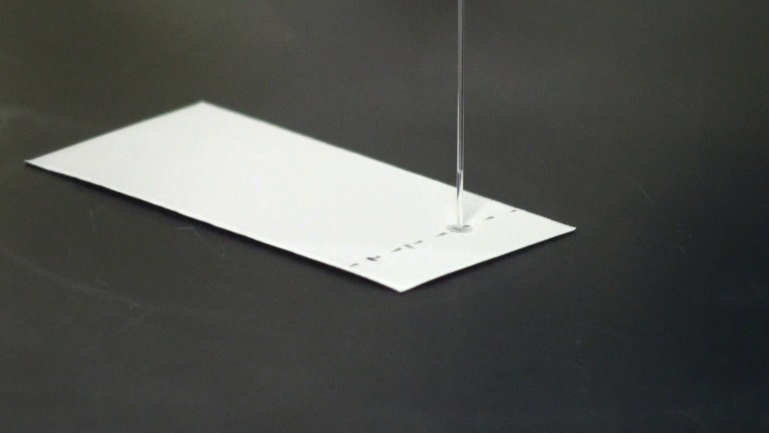 Spot the sample solution and authentic solutions on a TLC plate by using a capillary tube.



Develop the TLC plate.



Develop again in an iodine chamber.
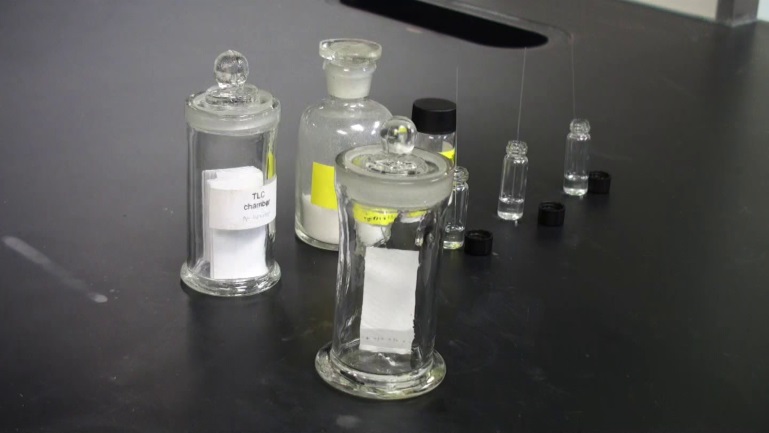 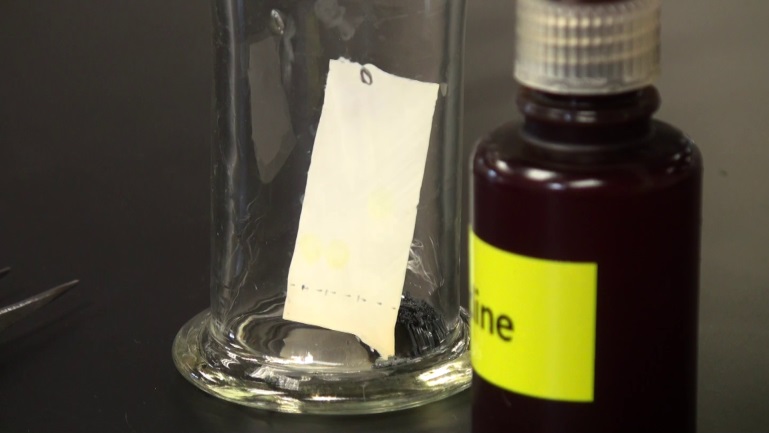 Results
Complete the following table:
Results
Draw the TLC result.

Calculate the percentage yield of the reaction.